CTL Model Checking
Sayan Mitra
Verifying cyberphysical systems
mitras@illinois.edu
This lecture: Requirements
System. A program/system for lane keeping control for vehicles
counterexample. A particular environment situation (lane geometry, sensor failure, computer configuration) that makes the vehicle go outside lanes
Model/assumptions: automaton, ODEs, hybrid automata
Bug trace
Algorithm
or Method
System Model/Code & Property
Proof Certificate
Requirement. The vehicle does not go outside the lane boundaries
A mathematical proof that establishes that for all allowed inputs and environments the vehicle stays with the lane
Perception
Controller program
Verification tool
Environment
/ Track
When can we build such a tool? How expensive is it? How well is it going to work? Under what assumptions?
Requirements and safety in the real world
Requirements analysis: Set of tasks that ultimately lead to the determination and documentation of the design requirements that the product must meet: 
E.g. “0 to 60 mph in 4 seconds on flat road”, 
“Petrol car can emit no more than 60mg/km” EURO 6.
Safety standards: Provide guidelines and processes for developing safety-critical systems. 
E.g. DO-178C standard is enforced by the FAA for certifying aviation software
ISO2626 is used for functional safety of cars
Standards for Advanced Autonomous and AI-enabled systems are being developed
Requirements thus far: Invariants and stability
Lecture Slides by Sayan Mitra mitras@illinois.edu
What about more general types of requirements, e.g., 

“Eventually the light turns red and prior to that the orange light blinks”

“After failures, eventually there is just one token in the system”

How to express and verify such properties?
Lecture Slides by Sayan Mitra mitras@illinois.edu
Outline
Temporal logics
Computational Tree Logic (CTL)
CTL model checking for automata
Setup
CTL syntax and semantics
Model checking algorithms
Example
References: Model Checking, Second Edition, by Edmund M. Clarke, Jr., Orna Grumberg, Daniel Kroening, Doron Peled and Helmut Veith

Principles of Model Checking, by Christel Baier and Joost-Pieter Katoen
Lecture Slides by Sayan Mitra mitras@illinois.edu
Introduction to temporal logics
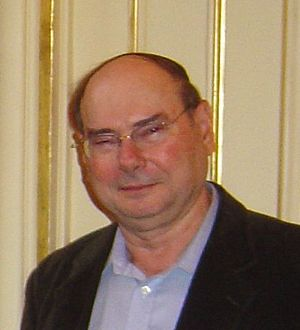 Temporal logics: Formal language for representing, and reasoning about, propositions qualified in terms of a sequence
 
Amir Pnueli received the ACM Turing Award (1996) for seminal work introducing temporal logic into computer science and for outstanding contributions to program verification.

Large follow-up literature, e.g., different temporal logics MTL, MITL, PCTL, ACTL, STL, applications in synthesis and monitoring
Lecture Slides by Sayan Mitra mitras@illinois.edu
[Speaker Notes: Bachelor's degree in mathematics from the Technion in Haifa, and Ph.D. in applied mathematics from the Weizmann Institute of Science. His thesis was on the topic of "Calculation of Tides in the Ocean".]
Setup: States are labeled
Lecture Slides by Sayan Mitra mitras@illinois.edu
Notations
Lecture Slides by Sayan Mitra mitras@illinois.edu
Computational tree logic (CTL)
Unfolding the automaton


We get a tree

A CTL formula allows us to specify subsets of paths in this tree
Lecture Slides by Sayan Mitra mitras@illinois.edu
CTL quantifiers
Path quantifiers
	E: Exists some path
	A: All paths

Temporal operators
	X: Next state
	U: Until
	F: Eventually
	G: Globally (Always)
Lecture Slides by Sayan Mitra mitras@illinois.edu
CTL syntax
Lecture Slides by Sayan Mitra mitras@illinois.edu
CTL semantics
Lecture Slides by Sayan Mitra mitras@illinois.edu
Universal CTL operators
Lecture Slides by Sayan Mitra mitras@illinois.edu
Visualizing semantics
Lecture Slides by Sayan Mitra mitras@illinois.edu
Lecture Slides by Sayan Mitra mitras@illinois.edu
Induction on depth of formula
Lecture Slides by Sayan Mitra mitras@illinois.edu
Structural induction on formula
Lecture Slides by Sayan Mitra mitras@illinois.edu
Lecture Slides by Sayan Mitra mitras@illinois.edu
Lecture Slides by Sayan Mitra mitras@illinois.edu
Lecture Slides by Sayan Mitra mitras@illinois.edu
Lecture Slides by Sayan Mitra mitras@illinois.edu
Putting it all together
Lecture Slides by Sayan Mitra mitras@illinois.edu
1
!Start
!Close
!Heat 
!Error
Start oven
Open door
Open door
Close door
3
! Start
Close
!Heat 
!Error
2
Start
!Close
!Heat 
Error
4
!Start
Close
Heat 
!Error
Close door
Start oven
Start cooking
Open door
Reset
7
Start
Close
Heat 
!Error
5
Start
Close
!Heat 
Error
6
Start
Close
!Heat 
!Error
Warmup
AG (Start -> AF Heat)
1
!Start
!Close
!Heat 
!Error
Start oven
Open door
Open door
Close door
3
! Start
Close
!Heat 
!Error
2
Start
!Close
!Heat 
Error
4
!Start
Close
Heat 
!Error
Close door
Start oven
Start cooking
Open door
Reset
7
Start
Close
Heat 
!Error
5
Start
Close
!Heat 
Error
6
Start
Close
!Heat 
!Error
Warmup
1
!Start
!Close
!Heat 
!Error
Start oven
Open door
Open door
Close door
3
! Start
Close
!Heat 
!Error
2
Start
!Close
!Heat 
Error
4
!Start
Close
Heat 
!Error
Close door
Start oven
Start cooking
Open door
Reset
7
Start
Close
Heat 
!Error
5
Start
Close
!Heat 
Error
6
Start
Close
!Heat 
!Error
Warmup
1
!Start
!Close
!Heat 
!Error
Start oven
Open door
Open door
Close door
3
! Start
Close
!Heat 
!Error
2
Start
!Close
!Heat 
Error
4
!Start
Close
Heat 
!Error
Close door
Start oven
Start cooking
Open door
Reset
7
Start
Close
Heat 
!Error
5
Start
Close
!Heat 
Error
6
Start
Close
!Heat 
!Error
Warmup
Nontrivial SCC of ! Heat
Start, ! Heat
EG ! Heat
1
!Start
!Close
!Heat 
!Error
Start oven
Open door
Open door
Close door
3
! Start
Close
!Heat 
!Error
2
Start
!Close
!Heat 
Error
4
!Start
Close
Heat 
!Error
Close door
Start oven
Start cooking
Open door
Reset
7
Start
Close
Heat 
!Error
5
Start
Close
!Heat 
Error
6
Start
Close
!Heat 
!Error
Warmup
EG ! Heat
Set of states that can reach n
nontrivial SCC of ! Heat
Start, ! Heat
EG ! Heat
1
!Start
!Close
!Heat 
!Error
Start oven
Open door
Open door
Close door
EG ! Heat
3
! Start
Close
!Heat 
!Error
2
Start
!Close
!Heat 
Error
4
!Start
Close
Heat 
!Error
EG ! Heat
Close door
Start oven
Start cooking
Open door
Reset
7
Start
Close
Heat 
!Error
5
Start
Close
!Heat 
Error
6
Start
Close
!Heat 
!Error
Warmup
EG ! Heat
EG ! Heat
Start, ! Heat
EG ! Heat
1
!Start
!Close
!Heat 
!Error
Start oven
Open door
Open door
Close door
EG ! Heat
3
! Start
Close
!Heat 
!Error
2
Start
!Close
!Heat 
Error
4
!Start
Close
Heat 
!Error
EG ! Heat
Close door
Start oven
Start cooking
Open door
Reset
7
Start
Close
Heat 
!Error
5
Start
Close
!Heat 
Error
6
Start
Close
!Heat 
!Error
Warmup
EG ! Heat
EG ! Heat
Start, ! Heat
EG ! Heat
1
!Start
!Close
!Heat 
!Error
Open door
Start oven
Open door
Close door
EG ! Heat
3
! Start
Close
!Heat 
!Error
2
Start
!Close
!Heat 
Error
4
!Start
Close
Heat 
!Error
EG ! Heat
Close door
Start oven
Start cooking
Open door
Reset
7
Start
Close
Heat 
!Error
5
Start
Close
!Heat 
Error
6
Start
Close
!Heat 
!Error
Warmup
EG ! Heat
EG ! Heat
Start, ! Heat
EG ! Heat
1
!Start
!Close
!Heat 
!Error
Open door
Start oven
Open door
Close door
EG ! Heat
3
! Start
Close
!Heat 
!Error
2
Start
!Close
!Heat 
Error
4
!Start
Close
Heat 
!Error
EG ! Heat
Close door
Start oven
Start cooking
Open door
Reset
7
Start
Close
Heat 
!Error
5
Start
Close
!Heat 
Error
6
Start
Close
!Heat 
!Error
Warmup
EG ! Heat
EG ! Heat
Start, ! Heat
EG ! Heat
1
!Start
!Close
!Heat 
!Error
Open door
Start oven
Open door
Close door
EG ! Heat
3
! Start
Close
!Heat 
!Error
2
Start
!Close
!Heat 
Error
4
!Start
Close
Heat 
!Error
EG ! Heat
Close door
Start oven
Start cooking
Open door
Reset
7
Start
Close
Heat 
!Error
5
Start
Close
!Heat 
Error
6
Start
Close
!Heat 
!Error
Warmup
EG ! Heat
EG ! Heat
Start, ! Heat
EG ! Heat
1
!Start
!Close
!Heat 
!Error
Open door
Start oven
Open door
Close door
EG ! Heat
3
! Start
Close
!Heat 
!Error
2
Start
!Close
!Heat 
Error
4
!Start
Close
Heat 
!Error
EG ! Heat
Close door
Start oven
Start cooking
Open door
Reset
7
Start
Close
Heat 
!Error
5
Start
Close
!Heat 
Error
6
Start
Close
!Heat 
!Error
Warmup
EG ! Heat